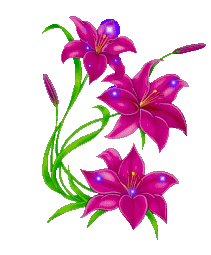 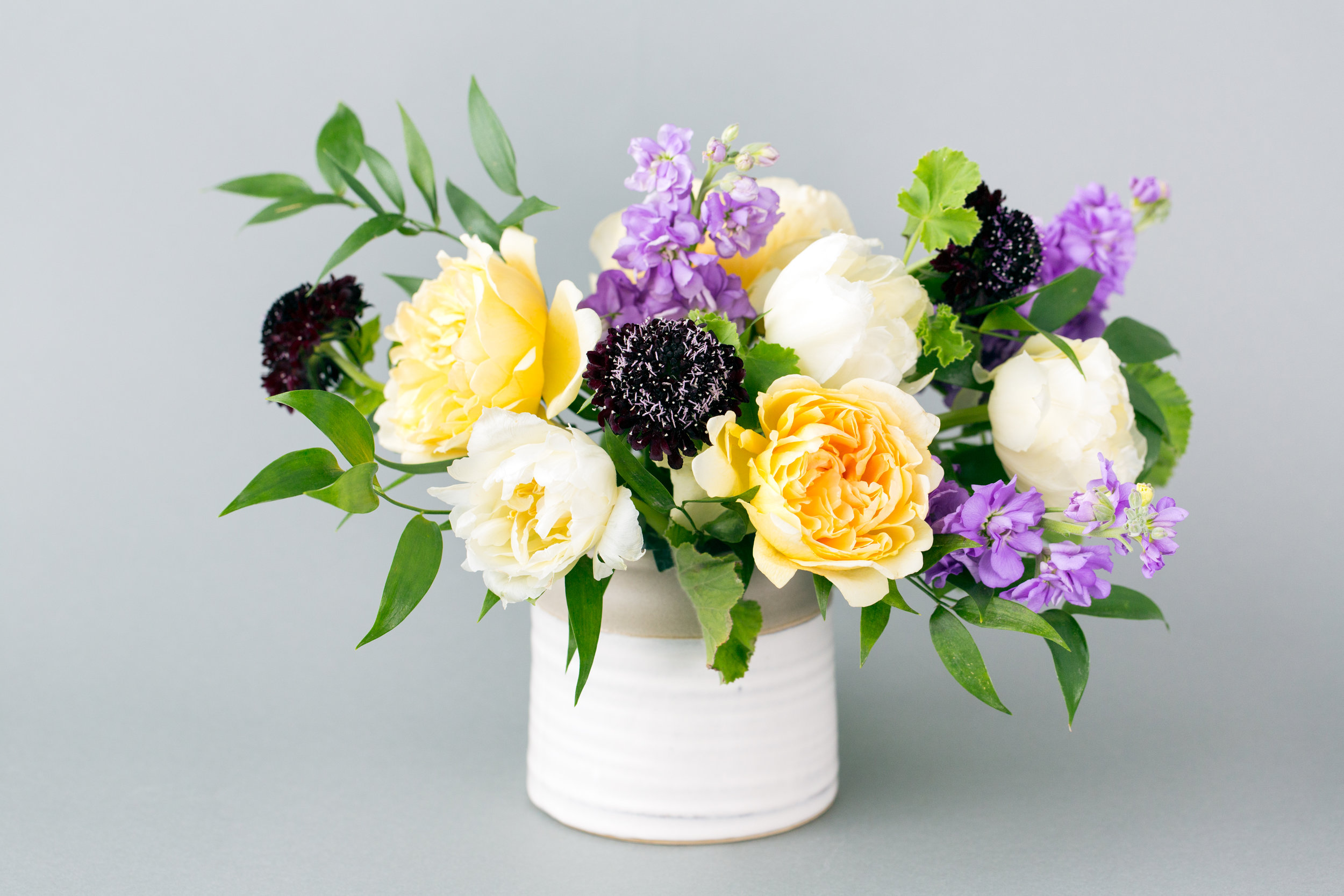 সকল বন্ধুদের স্বাগতম
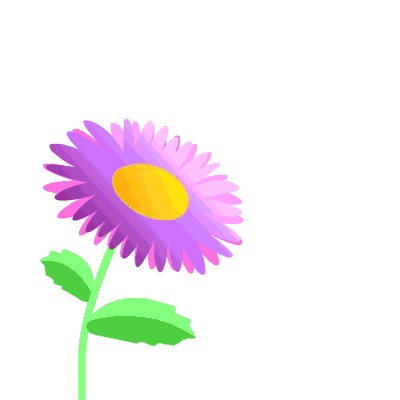 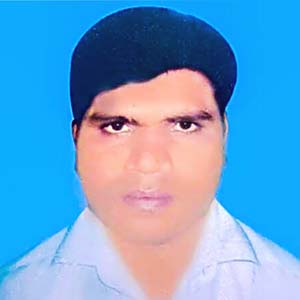 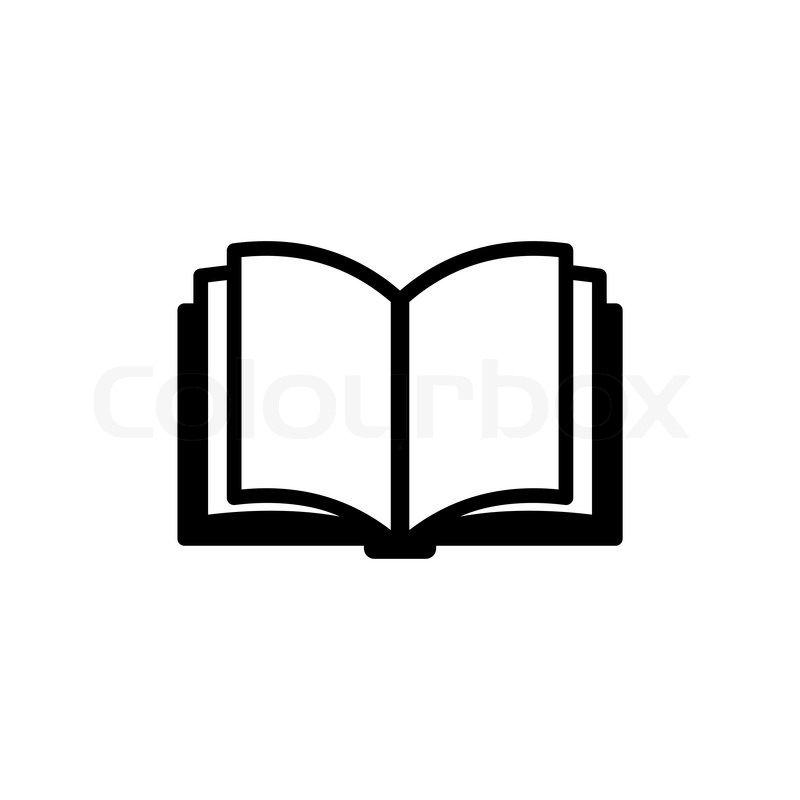 উপস্থাপনায়
পাঠ পরিচিতি
শ্রেণিঃ দ্বিতীয়
অধ্যায়ঃ প্রথম
পাঠঃ ১.৪ (জোড় সংখ্যা) 
পৃষ্ঠাঃ ১০ 
সময়ঃ ৪০ মিনিট।
তারিখঃ ২৮/০১/২০২০ খ্রিঃ
মোঃ আশরাফুল আলম
সহকারী শিক্ষক       
বরাতি সরকারি প্রাথমিক বিদ্যালয়
তারাগঞ্জ, রংপুর।
মোবাইলঃ ০১৭৩৪-০২২২১৮
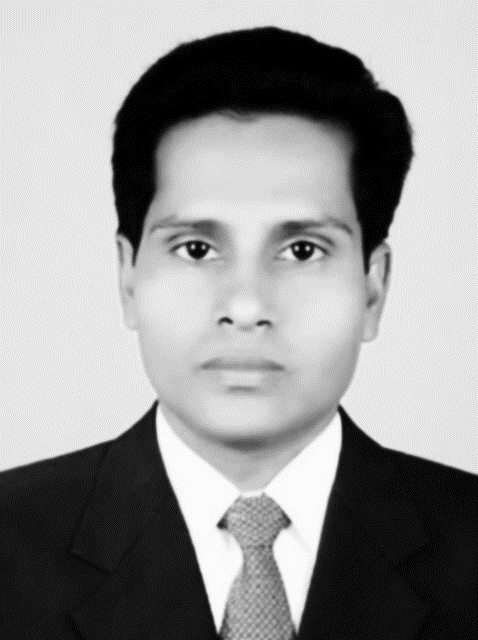 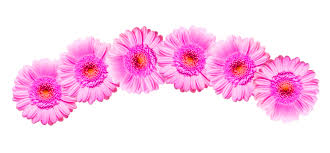 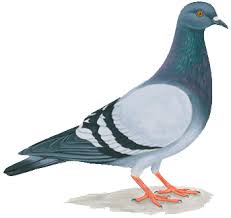 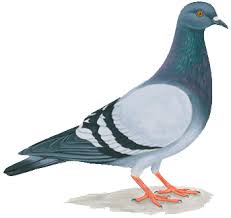 ছবিতে কয়টি ফুল আছে?
উত্তরঃ ২টি
ছবিতে কয়টি কবুতর আছে?
উত্তরঃ ৬ টি ।
2 টি , ৪ টি এ ধরণের সংখ্যাকে কী বলা হয়?
উত্তরঃ জোড় সংখ্যা
আজকের পাঠ
জোড় সংখ্যা
শিখনফল
৩.৫.১: জোড় সংখ্যা শনাক্ত করতে ও লিখতে পারবে ।
বাস্তব পর্যায়
উপস্থিত শিক্ষার্থীদের ২ থেকে ৩ জনকে সামনে ডেকে এনে উপকরণ গণনা করাবো এবং জোড় সংখ্যার ধারণা দেবো।
সংখ্যা তালিকা
সংখ্যার এককের ঘরে ২, ৪, ৬, ৮ ও ০ থাকলে  জোড় সংখ্যা।
একক কাজ
১৫
১০
১৪
১৩
১৯
১২
সংখ্যাগুলো থেকে জোড় সংখ্যা খুঁজে বের কর এবং খাতায় লেখ।
অর্ধবাস্তব পর্যায়
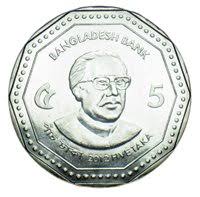 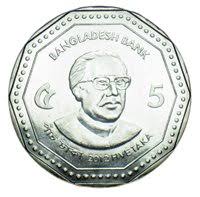 উত্তরঃ ২ টি বা ১ জোড়া
ছবিতে কয়টি মুদ্রা আছে?
অর্ধবাস্তব পর্যায়
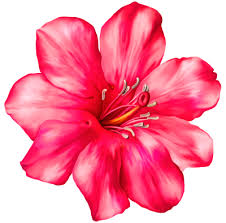 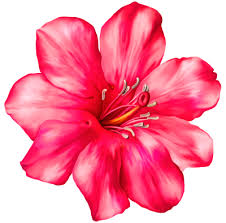 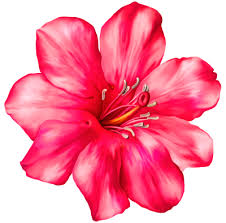 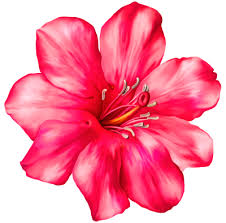 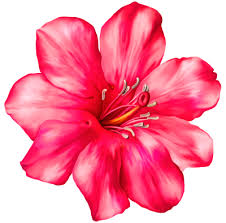 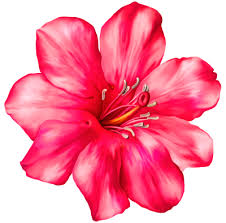 এখানে কয়টি ফুল আছে?
উত্তরঃ ৬ টি বা ৩ জোড়া
অর্ধবাস্তব পর্যায়
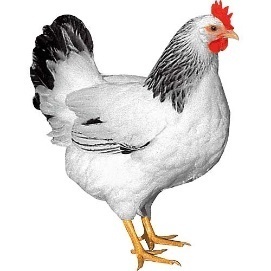 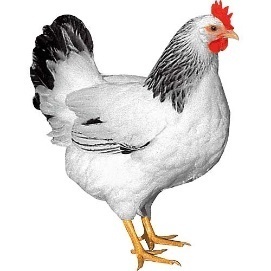 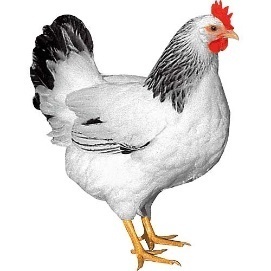 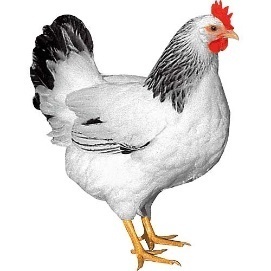 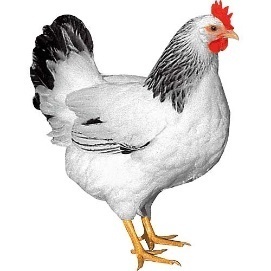 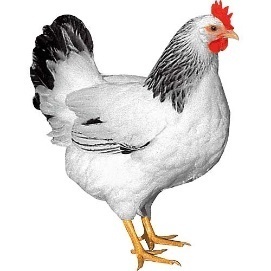 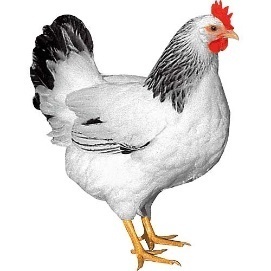 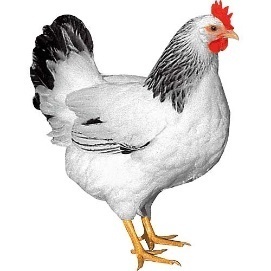 উত্তরঃ ৮ টি বা ৪ জোড়া
এখানে কয়টি মুরগি আছে?
জোড়ায় কাজ
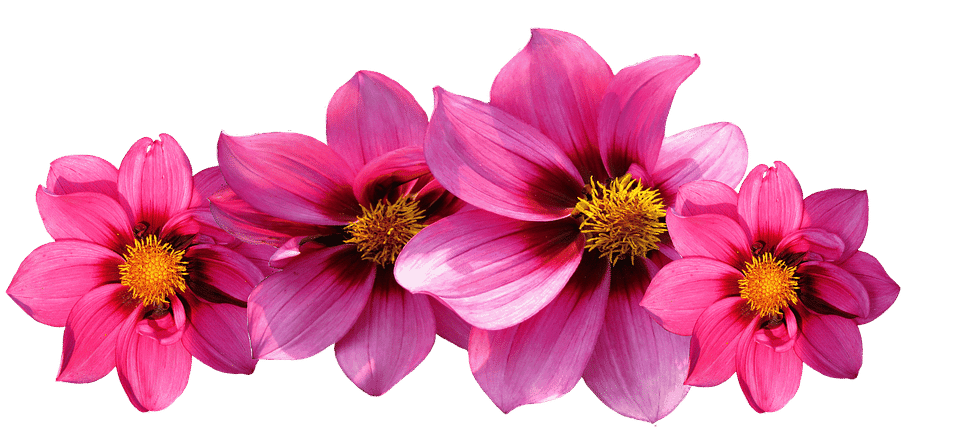 ছবিতে কয় জোড়া ফুল আছে?
উত্তরঃ ২ জোড়া
জোড়ায় কাজ
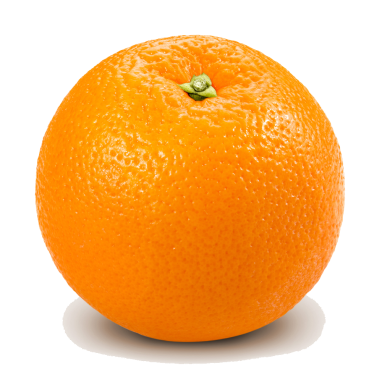 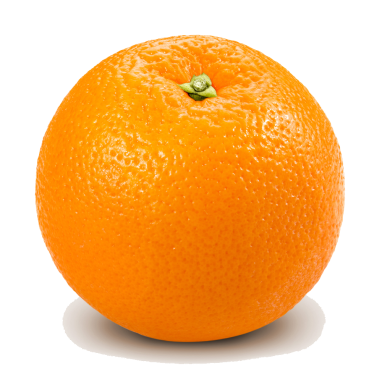 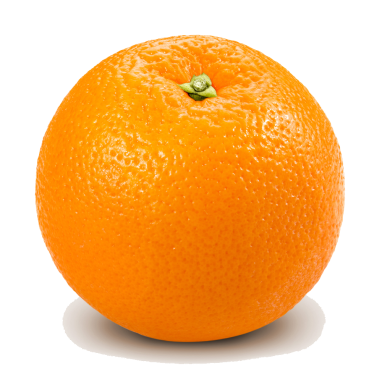 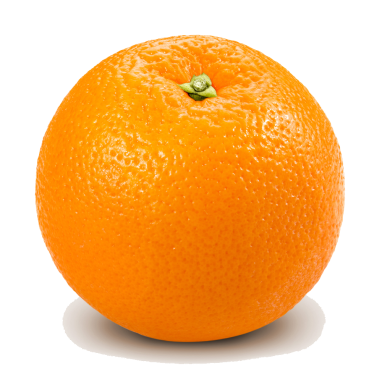 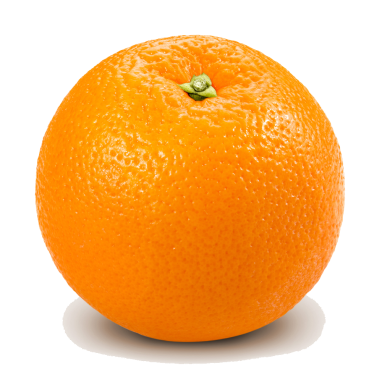 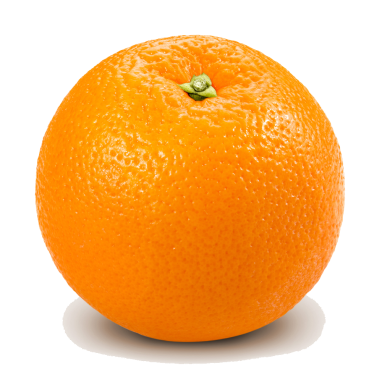 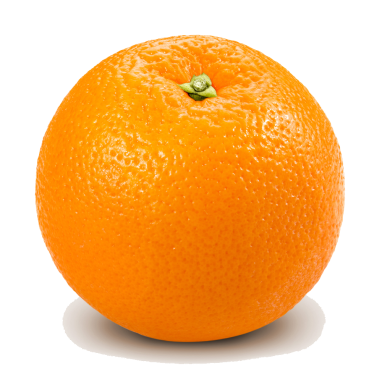 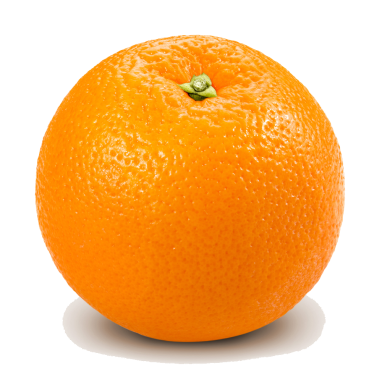 ছবিতে কয় জোড়া কমলা আছে?
উত্তরঃ ৪ জোড়া
জোড় সংখ্যা কাকে বলে?
যে সব সংখ্যা ২ দ্বারা নিঃশেষে বিভাজ্য সেগুলোকে জোড় সংখ্যা বলে।
পাঠ্য বইয়ের ১০ পৃষ্ঠা বের করি
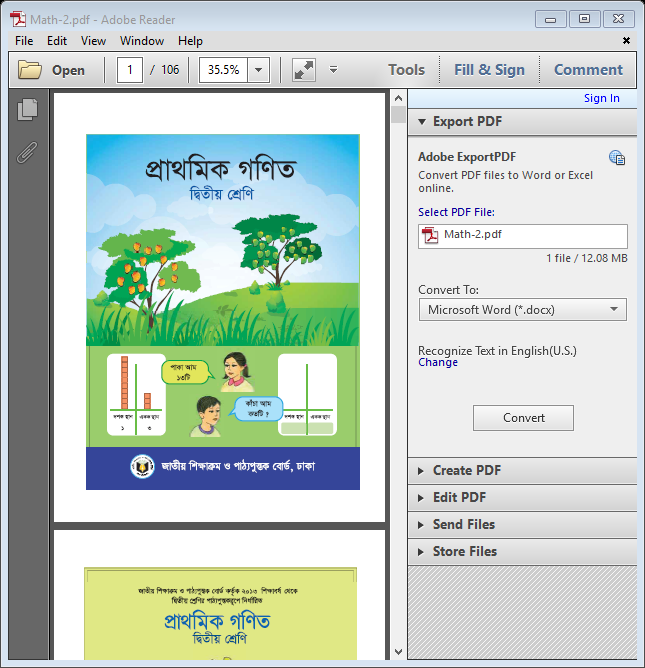 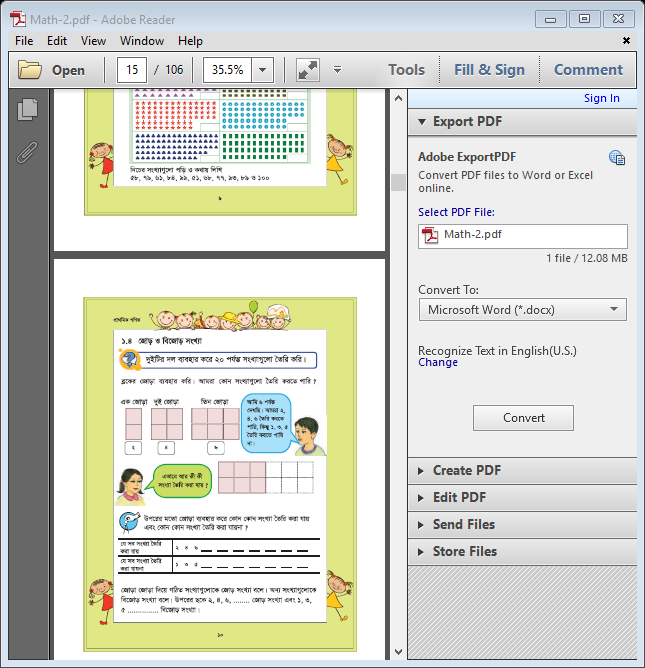 বস্তু নিরপেক্ষ পর্যায়
সবাই বোর্ডের দিকে লক্ষ্য করো। একজন গণনা করে বলো এবং বোর্ডে এসে লিখ । গণনা করে যে সংখ্যা পেলে তা কী জোড় সংখ্যা?
দলীয় কাজ
মূল্যায়ন
১। নিচের কোন সংখ্যাটি জোড় সংখ্যা?
(১) ১৭
(২) ১৬
(৩) ১৩
(৪) ১৯
২। নিচের কোন সংখ্যাটি জোড় সংখ্যা নয়?
(৪) ২৩
(১) ১০
(২) ১৪
(৩) ২২
৩। জোড় সংখ্যার এককের ঘরে কোন অঙ্কটি থাকে?
(১) ২
(২) ১
(৩) ৭
(৪) ৯
বাড়ির কাজ
তোমার বাড়িতে যাদের বয়স জোড় সংখ্যায় হবে তাদের তালিকা তৈরি করে নিয়ে আসবে।
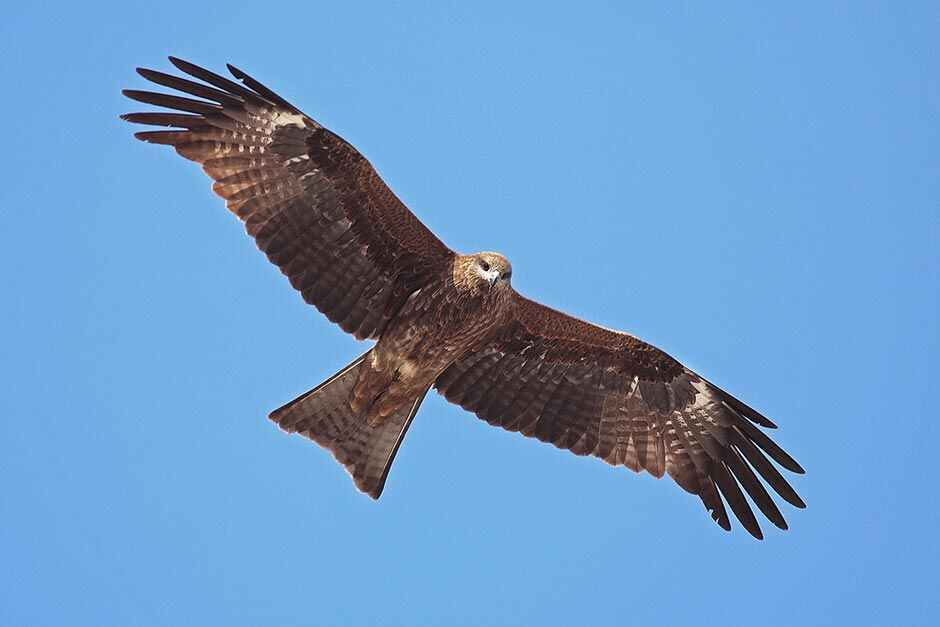 ধন্যবাদ সবাইকে